«В космосе»
(загадки для детей)
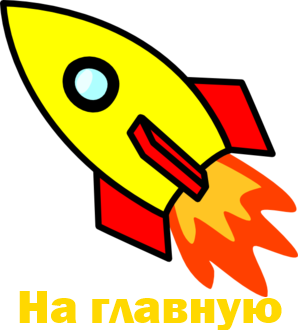 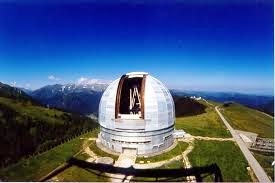 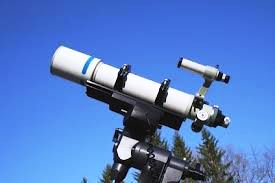 Чтобы глаз вооружитьИ со звездами дружить,Млечный путь увидеть чтобНужен мощный …
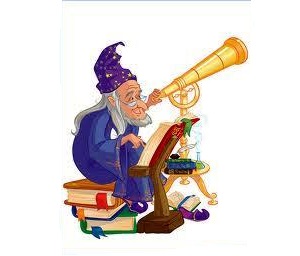 Телескопом сотни летИзучают жизнь планет.Нам расскажет обо всемУмный дядя …
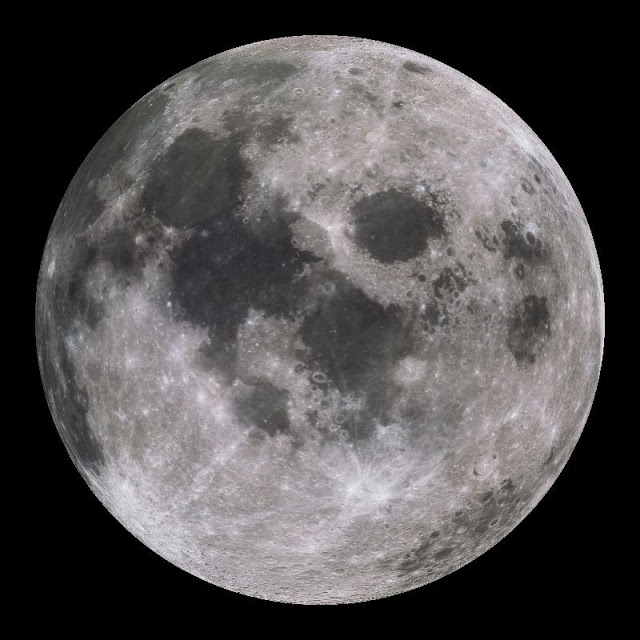 Астроном - он звездочет,Знает все наперечет!Только лучше звезд виднаВ небе полная …
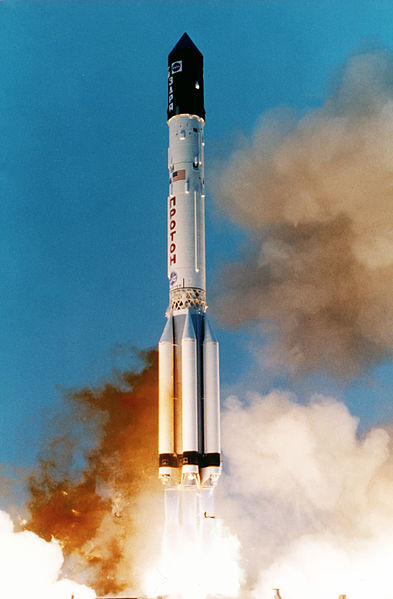 До Луны не может птицаДолететь и прилуниться,Но зато умеет этоДелать быстрая …
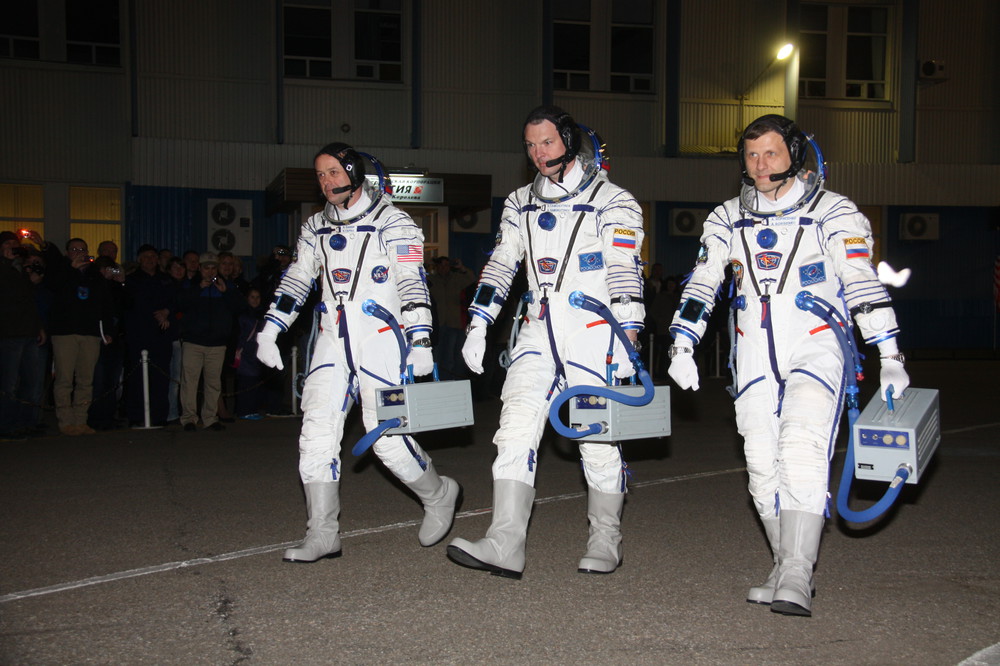 У ракеты есть водитель,Невесомости любитель.По-английски: "астронавт",А по-русски …
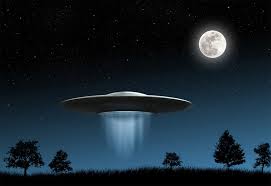 Космонавт сидит в ракете,Проклиная все на свете -На орбите как назлоПоявилось …
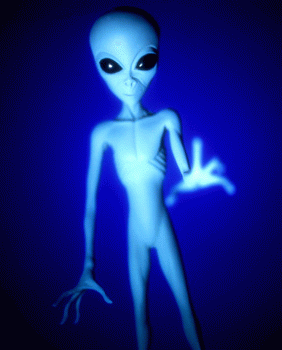 НЛО летит к соседуИз созвездья Андромеды,В нем от скуки волком воетЗлой зеленый …
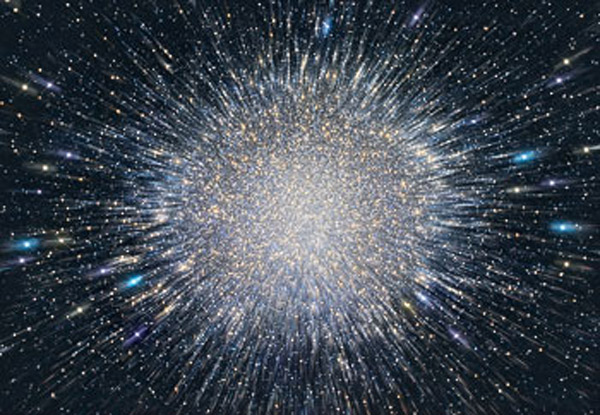 Гуманоид с курса сбился,В трех планетах заблудился,Если звездной карты нету,Не поможет скорость…
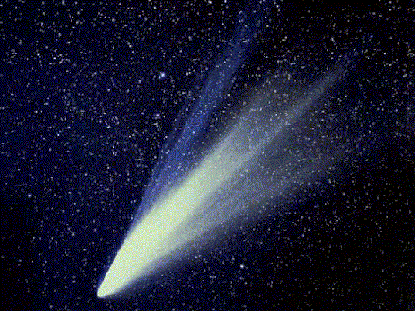 Свет быстрее всех летает,Километры не считает.Дарит Солнце жизнь планетам,Нам - тепло, хвосты - …
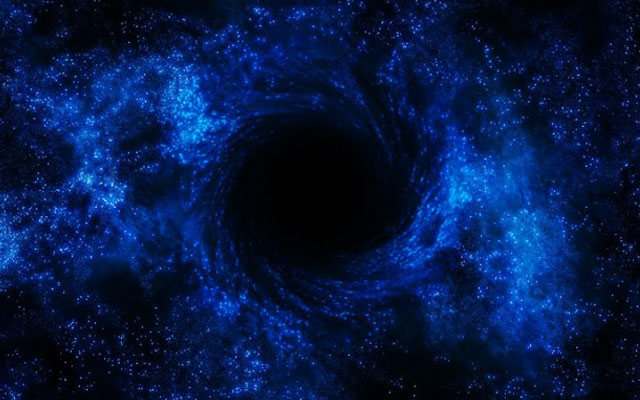 Всё комета облетела,Всё на небе осмотрела.Видит, в космосе нора -Это черная …
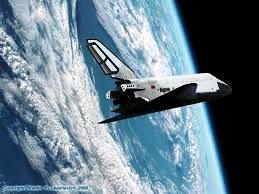 В черных дырах темнотаЧем-то черным занята.Там окончил свой полетМежпланетный …
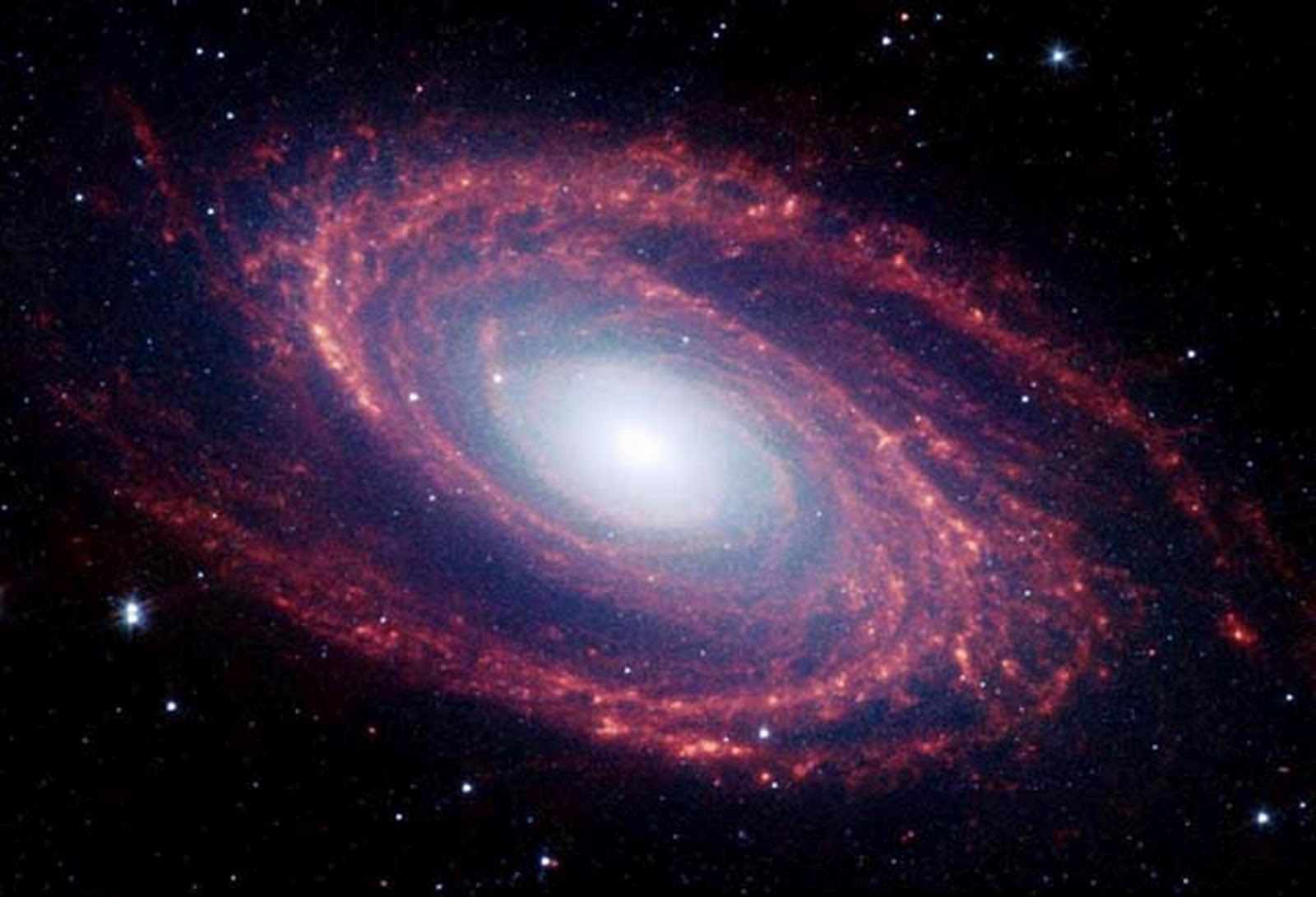 А галактики летятВ рассыпную как хотят.Очень здоровеннаяЭта вся вселенная!
Спасибо за 
внимание!